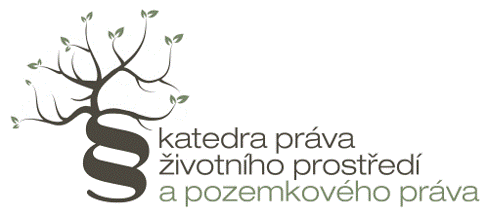 Ekologická újma
JUDr. Jiří Vodička, Ph.D.							9. 10. 2024
Co nás čeká
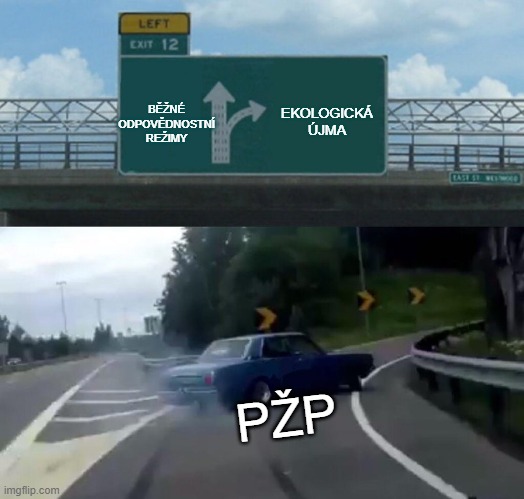 Co je to ekologická újma
Právní rámec
EU
ČR
Budoucnost eko újmy
Co je to ekologická újma
Veřejnoprávní institut
Oprávněná osoba: stát
Ekologická újma x konkrétní poškození ŽP
Újma x škoda

Měřitelná nepříznivá změna přírodního zdroje nebo poškození funkcí přírodního zdroje
Škoda může vzniknout na složkách, které jsou vyloučeny z předmětu vlastnického práva
Např. voda, chráněné druhy volně žijících živočichů
Právní rámec
Ekologická 
újma
Specifická ustanovení
ve zvláštních předpisech
Zákon č. 17/1992 Sb., o životním prostředí
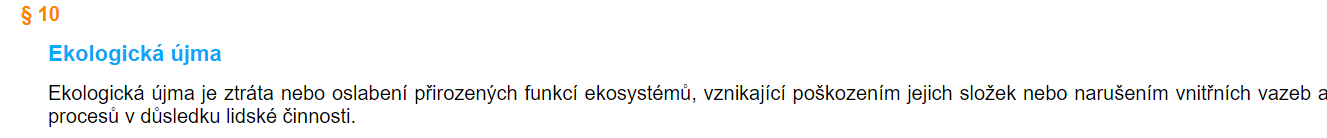 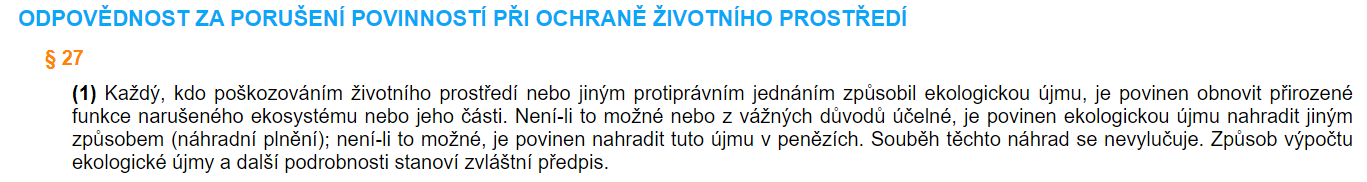 Obecné ustanovení!
Každý!
Činnost
Následky
Způsob 
odstraňování
Zákon č. 17/1992 Sb., o životním prostředí
V praxi návaznost na ZOPK (§ 9 odst. 1 „kompenzace ekologické újmy“)
NSS 10 As 45/2023, 2 As 196/2018 – 82, KS v Brně 29 A 22/2014 atd. 
Aplikace § 27 odst. 1
Velice omezená
KS v Brně 30 A 100/2014–208 -> NSS 1 As 48/2017-38
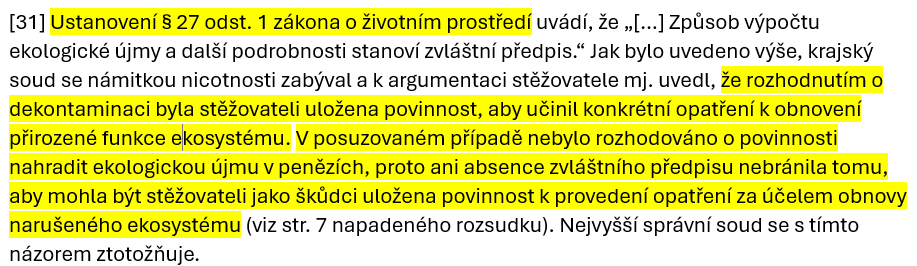 Zákon č. 167/2008 Sb.
Směrnice 2004/35/ES o odpovědnosti za životní  prostředí v souvislosti s prevencí a nápravou škod na životním prostředí
24 případů před SDEU
Prováděcí předpisy
Nařízení vlády č. 295/2011 Sb., o způsobu hodnocení rizik ekologické újmy a bližších podmínkách finančního zajištění
Metodický pokyn odboru environmentálních rizik a ekologických škod MŽP pro provádění podrobného hodnocení rizika ekologické újmy (Věstník MŽP č. 5, květen 2012)
Vyhláška č. 17/2009 Sb., o zjišťování a nápravě ekologické újmy na půdě

Speciální k eko. újmě dle 17/1992 Sb.
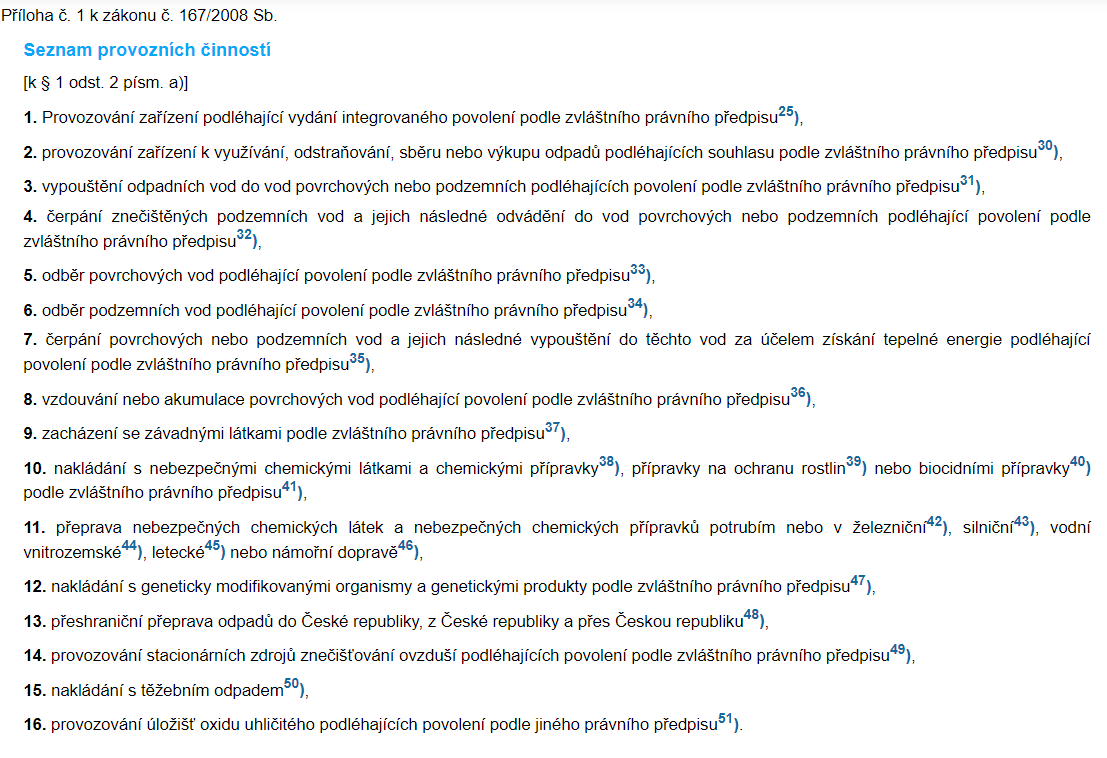 Zákon č. 167/2008 Sb.
E.Ú. nepříznivá měřitelná změna přírodního zdroje nebo měřitelné zhoršení jeho funkcí, která se může projevit přímo nebo nepřímo na:				§ 10 ZoŽP 
chráněných druzích volně žijících živočichů či planě rostoucích rostlin nebo přírodních stanovištích
podzemních nebo povrchových vodách včetně přírodních léčivých zdrojů a zdrojů přírodních minerálních vod (výjimka § 23a odst. 4 a 7 VZ)
Půdě

E.Ú. musí být způsobena provozní činností
Uvedené v příloze č. 1 nebo neuvedené, ale splňující kritéria z § 5 odst. 2
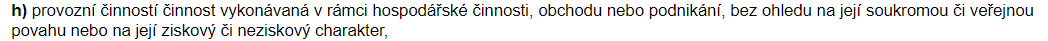 x Fyzická osoba
Ekologická újma – porovnání
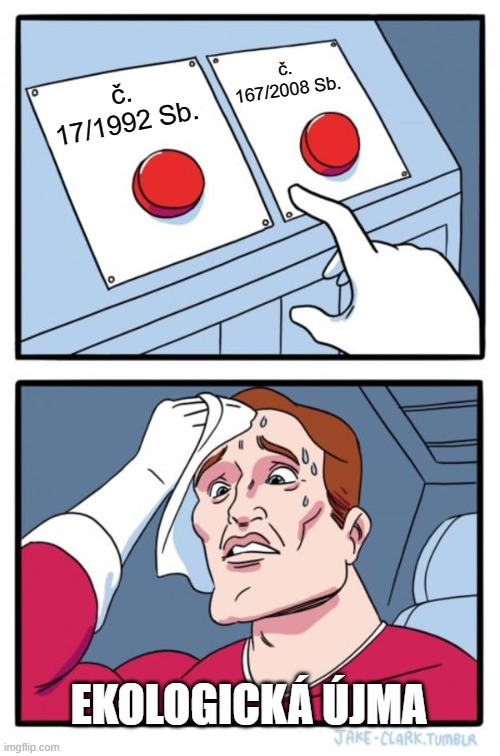 Zákon č. 17/1992 Sb.
Zákon č. 167/2008 Sb.
nepříznivá měřitelná změna přírodního zdroje nebo měřitelné zhoršení jeho funkcí, která se může projevit přímo nebo nepřímo na:
Vodě
Půdě
Chráněných druzích volně žijících živočichů či planě rostoucích rostlin nebo přírodních stanovištích
ztráta nebo oslabení přirozených funkcí ekosystémů, vznikající poškozením jejich složek nebo narušením vnitřních vazeb a procesů v důsledku lidské činnosti.
Zákon č. 167/2008 Sb.
Nevyjmenovaná provozní činnost
§ 5 odst. 2
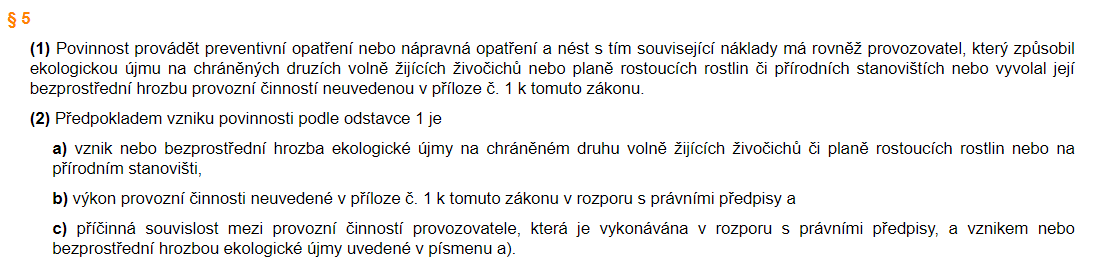 A co voda a půda?
Srov. § 2 písm. a)
(Vše)Obecná preventivní
opatření (př. havarijní plány)
Zákon č. 167/2008 Sb.
Opatření
Preventivní opatření (§ 6)
Bezprostřední hrozba ekologické újmy
Provozovatel provede sám nebo na výzvu orgánu
Orgán může provést i sám 
Nápravná opatření (§ 7)
V případě vzniku nebo zjištění ekologické újmy
Informační povinnost vůči orgánu
Vypracování návrhu nápravných opatření
Provedení nápravných opatření
Na základě řízení podle
§ 8
Ex offo
Návrh
FO nebo PO dotčené e.ú.
Envi spolek
Zákon č. 167/2008 Sb.
Opatření dle jiných předpisů (§ 21 odst. 3)

Pokud tento zákon nestanoví jinak, postupuje se při ukládání preventivních nebo nápravných opatření podle zvláštních právních předpisů
§ 42 Vodního zákona
§ 86 ZOPK
§ 3c ZPF
§ 51 odst. 1 Lesního zákona
Zákon č. 167/2008 Sb.
Zvláštní postup dle jiných předpisů (§ 21 odst. 4)

V případě havárie podle vodního zákona (§ 40 a 41)
Postup dle VZ pouze v rozsahu zneškodňování a odstraňování škodlivých následků havárie
Nápravná opatření dle zákona č. 167/2008 Sb.
speciální
Zákon č. 167/2008 Sb.
Ekonomické nástroje
Obecná povinnost provozovatele nést náklady pokud způsobil e.ú. (§ 12)
I v případě, že opatření zajistil příslušný orgán
Ale provozovatel provozující činnost dle přílohy č. 1 se může liberovat
Odst. 3 obligatorní zproštění odpovědnosti
Odst. 4 fakultativní zproštění odpovědnosti

Finanční zajištění
Provozovatel činnosti dle přílohy č. 1
Bez zajištění nelze činnost provozovat (vliv na další právní předpisy)
Nutnost být zajištěn po celou dobu činnosti a zajištění musí odpovídat rozsahu a intenzitě e.ú.
Zákon č. 167/2008 Sb.
Ale nezapomínat na opatření 
podle složkových zákonů (§ 21)!

Orgán ochrany přírody
Vodoprávní úřad
Orgán ochrany ZPF
Orgán státní správy lesů
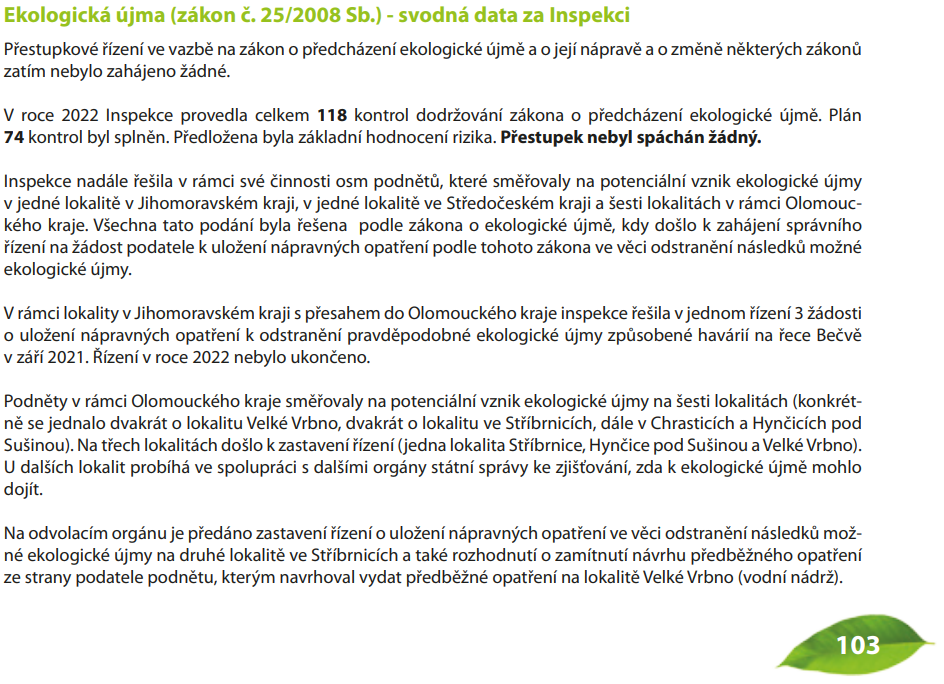 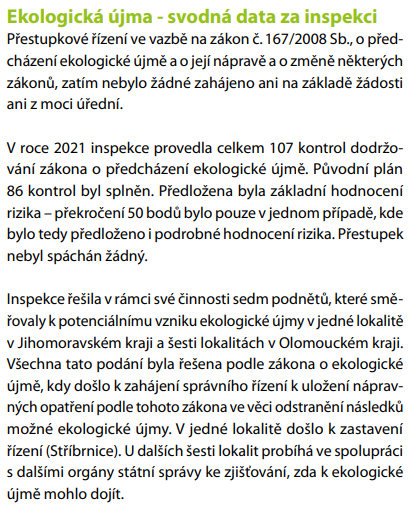 Zákon č. 167/2008 Sb.
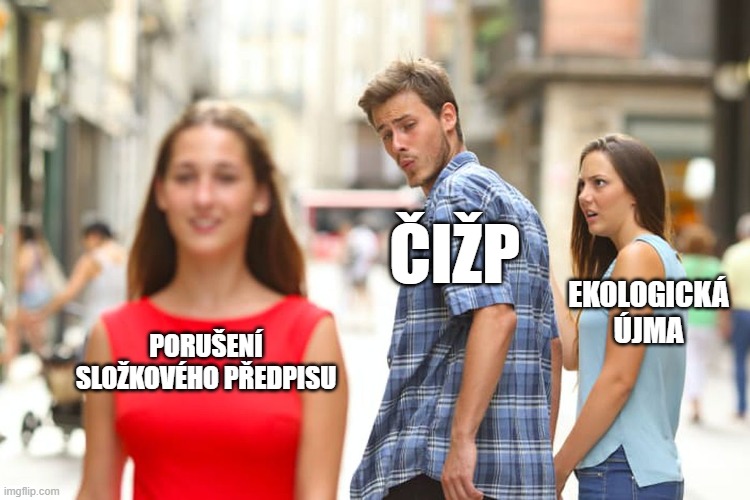 Česká inspekce ŽP
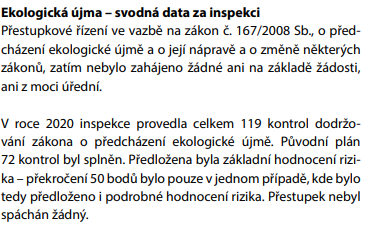 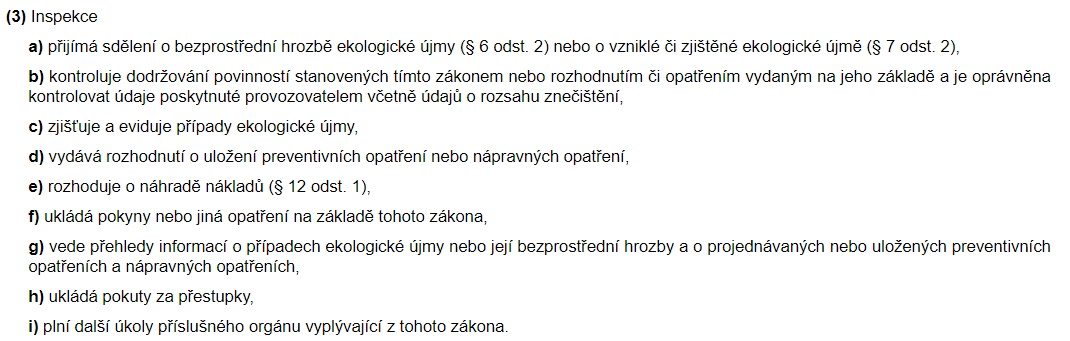 [Speaker Notes: výstřižky: Výroční zprávy ČIŽP]
Budoucnost eko újmy
Dosud neaplikováno…bude změna?
Neurčitá definice e.ú.
Nejasné vymezení působností složkových předpisů
Nejasnost u organizačního zabezpečení atd

Připravovaná novela (MZP/2024/280/448)
Zpřesnění definice
Zpřesnění procesního postupu při provádění preventivních a nápravných opatření
Možnost úhrady nápravných opatření z SFŽP
Změna povinností u hodnocení rizik
[Speaker Notes: https://odok.cz/portal/veklep/material/KORND5KDYKPA/]
Děkuji za pozornost!



Jiri.Vodicka@law.muni.cz
Zdroje
Průchová, I. Závazky z deliktů a ekologická újma. MU. 2023
https://www.mzp.cz/cz/ekologicka_ujma
https://www.mzp.cz/cz/nejcastejsi_dotazy_ekologicka_ujma
https://www.cizp.cz/pusobnost/ekologicka-ujma